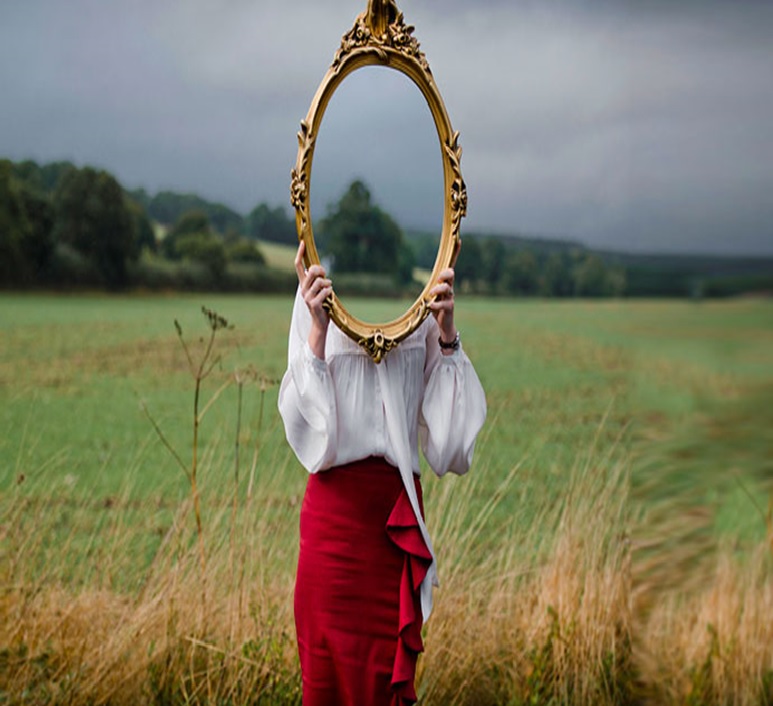 Com  quem              você se parece?
Pastoral Estudantil APV- Pr. Duary Domene
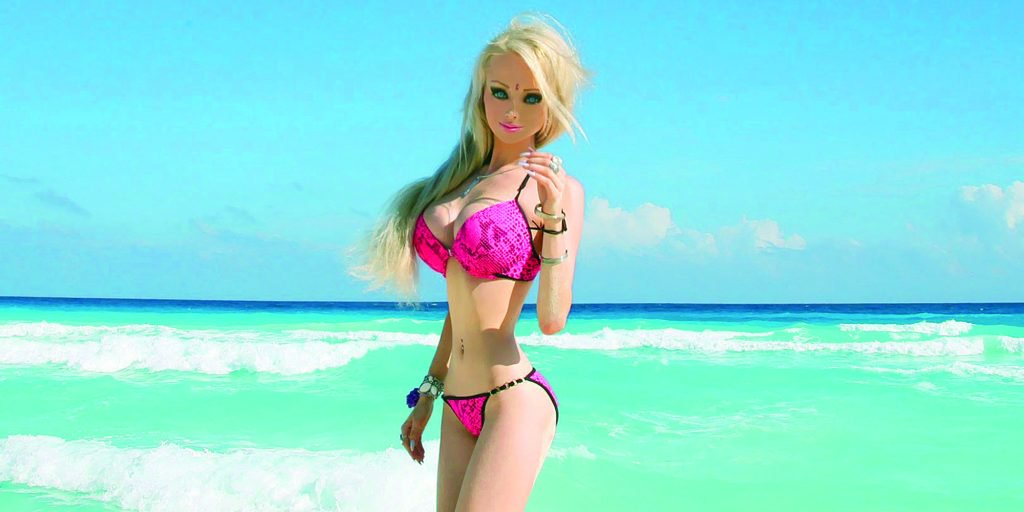 [Speaker Notes: A ucraniana é uma das mais famosas fãs da boneca Barbie. Ela já fez dezenas intervenções cirúrgicas para se parecer com a boneca.]
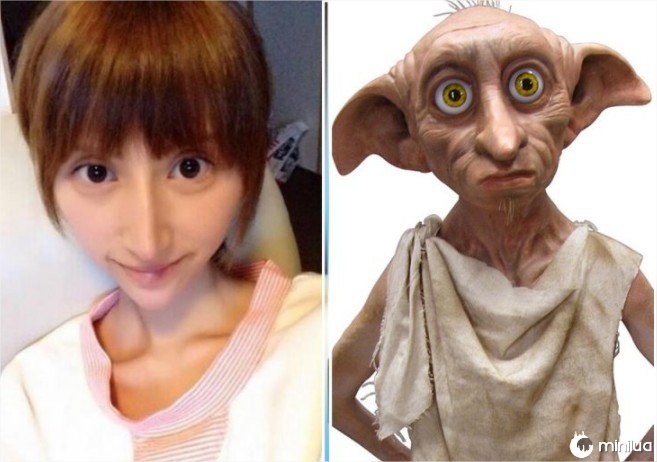 Rinana Nanase – Dobby. Com a firme intenção de se assemelhar a Dobby, o elfo doméstico da saga Harry Potter, esta menina recorreu várias vezes ao cirurgião plástico para afinar a mandíbula e o nariz.
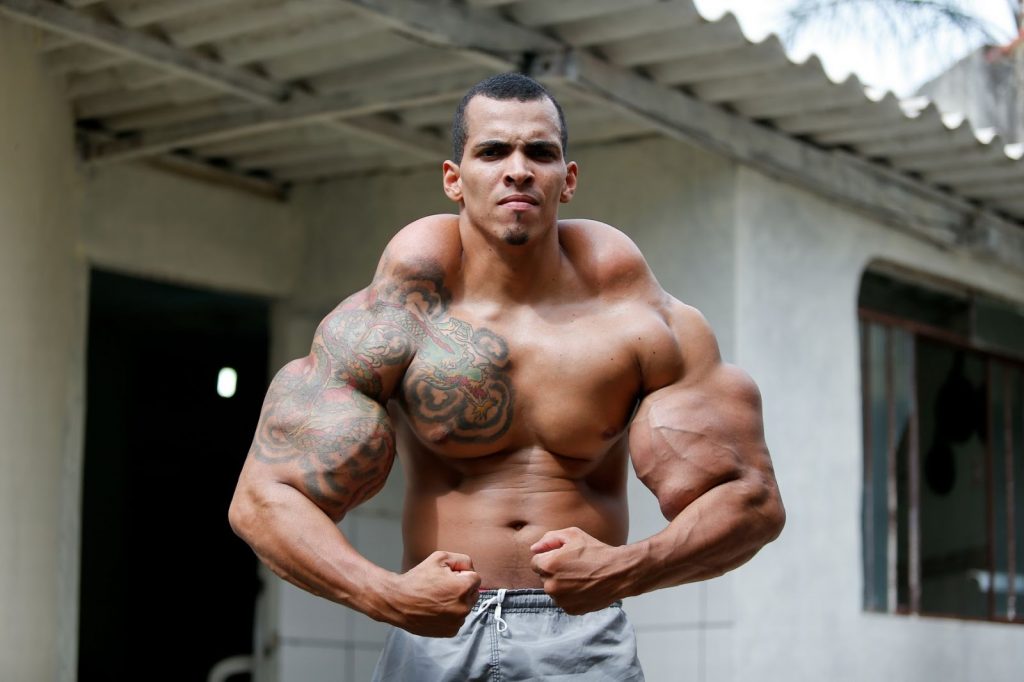 [Speaker Notes: Para ficar parecido com o Incrível Hulk, Romário, de 25 anos, injetava uma mistura de álcool com óleo nos braços]
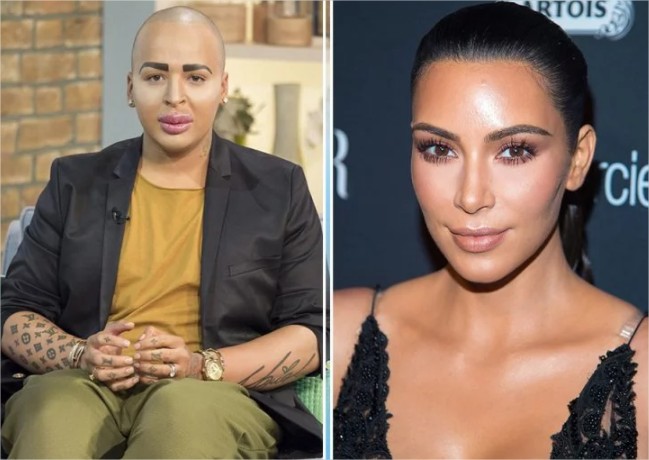 Jordan James Parke – Kim Kardashian .Este jovem americano de 23 anos ainda está determinado a se parecer com Kim Kardashian. Embora já tenha gastado mais de 124.000 mil dólares, os resultados não são gratificantes, o jovem diz que, com um pouco mais de cirurgia, ele pode se parecer mais com seu ídolo.
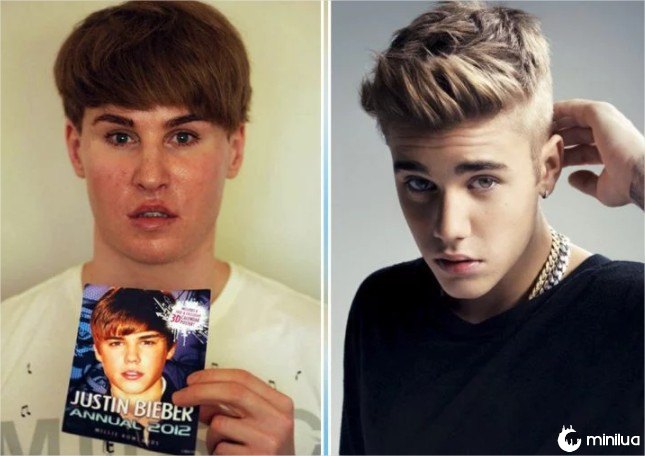 Toby Sheldon – Justin Bieber. Este homem de 33 anos, queria se tornar Justin Bieber. Para isso, gastou mais de 100 mil dólares em várias cirurgias, implantes de cabelo, cirurgia de olhos, nariz e boca.
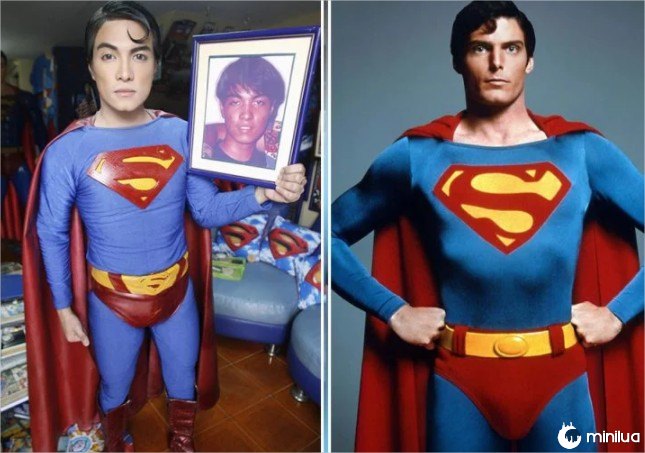 Herbert Chávez – Superman. Este filipino gastou cerca de 66 mil dólares em cirurgias estéticas, como clareamento da pele, implantes peitorais, operações no nariz e lipoaspiração para se parecer com o ídolo: Superman.
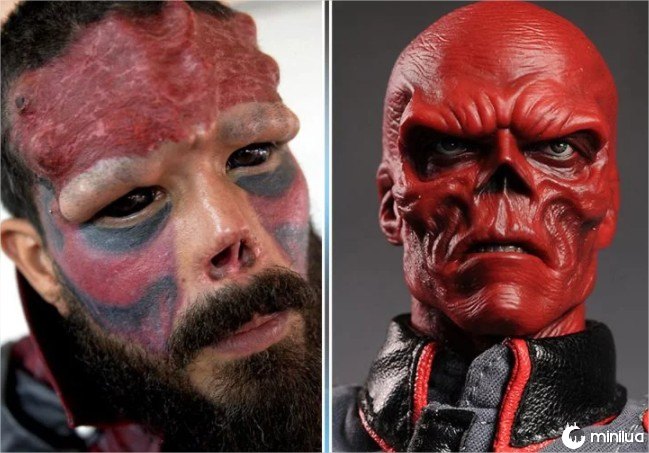 . Henry Damon – Crânio vermelho. Este menino e sua obsessão por se parecer com um dos vilões de Marvel o levaram a realizar várias cirurgias plásticas: ele cortou o nariz, implantou sua testa e sobrancelhas, além disso, ele tatuou o rosto de vermelho para Parece Red Skull.
[Speaker Notes: Com quem você se parece??]
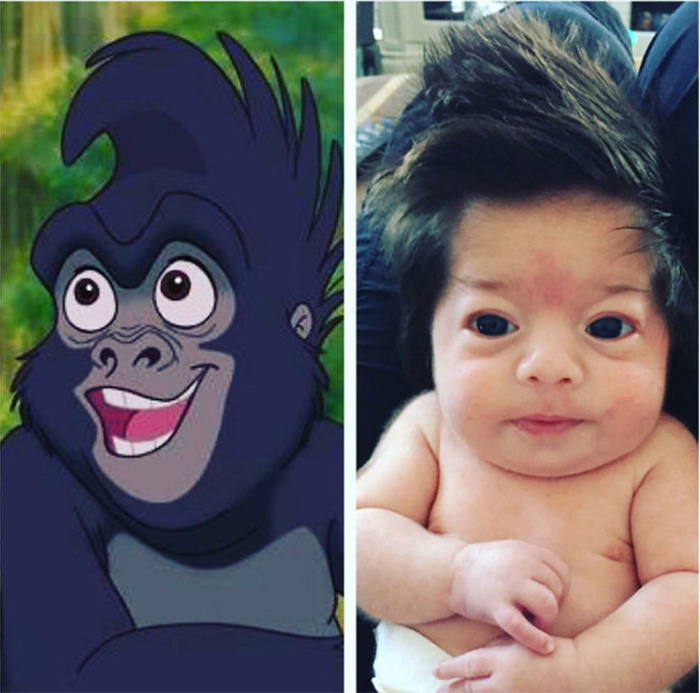 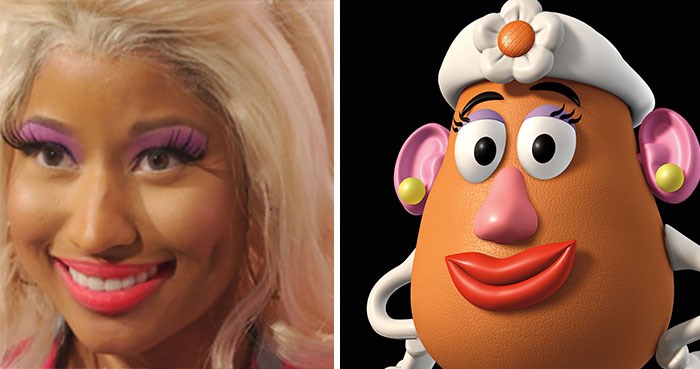 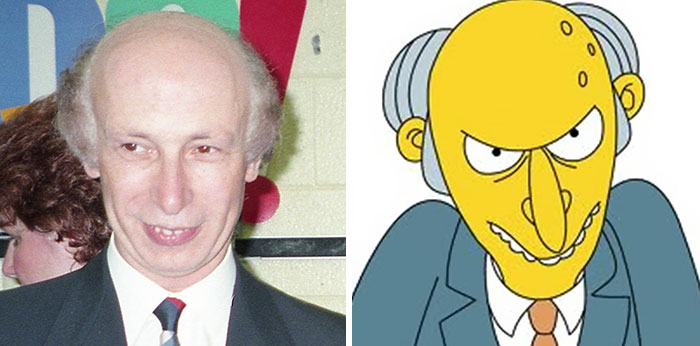 ?
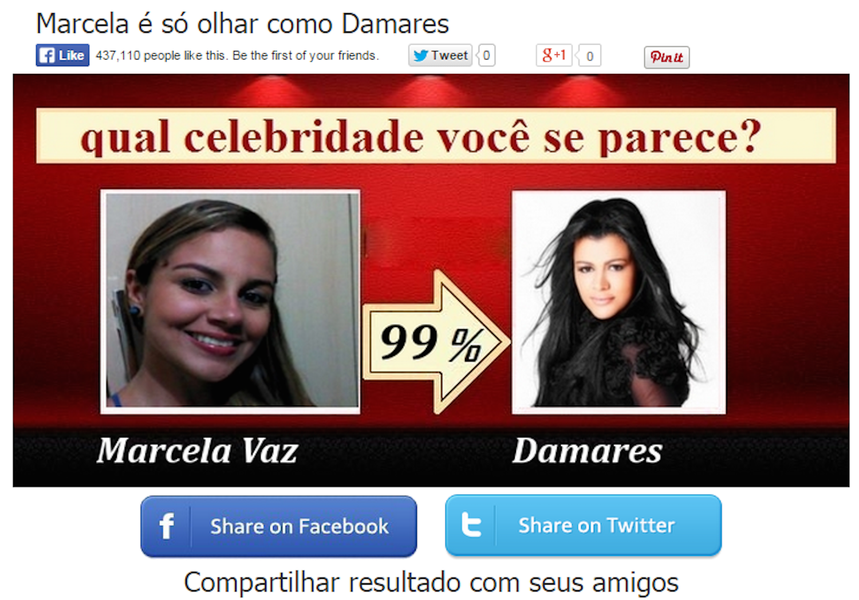 [Speaker Notes: Existem alguns testes por ai....]
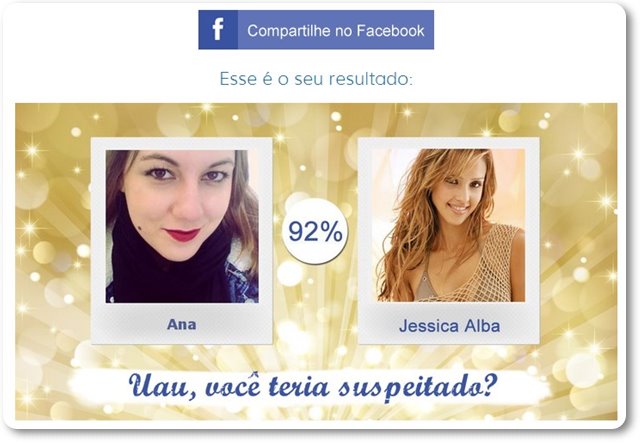 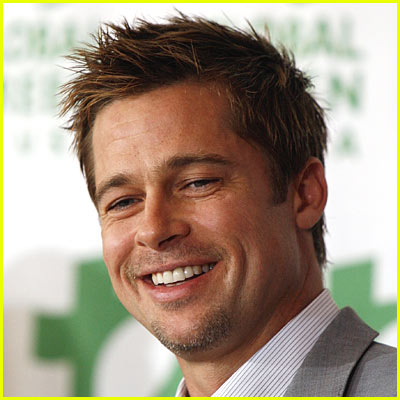 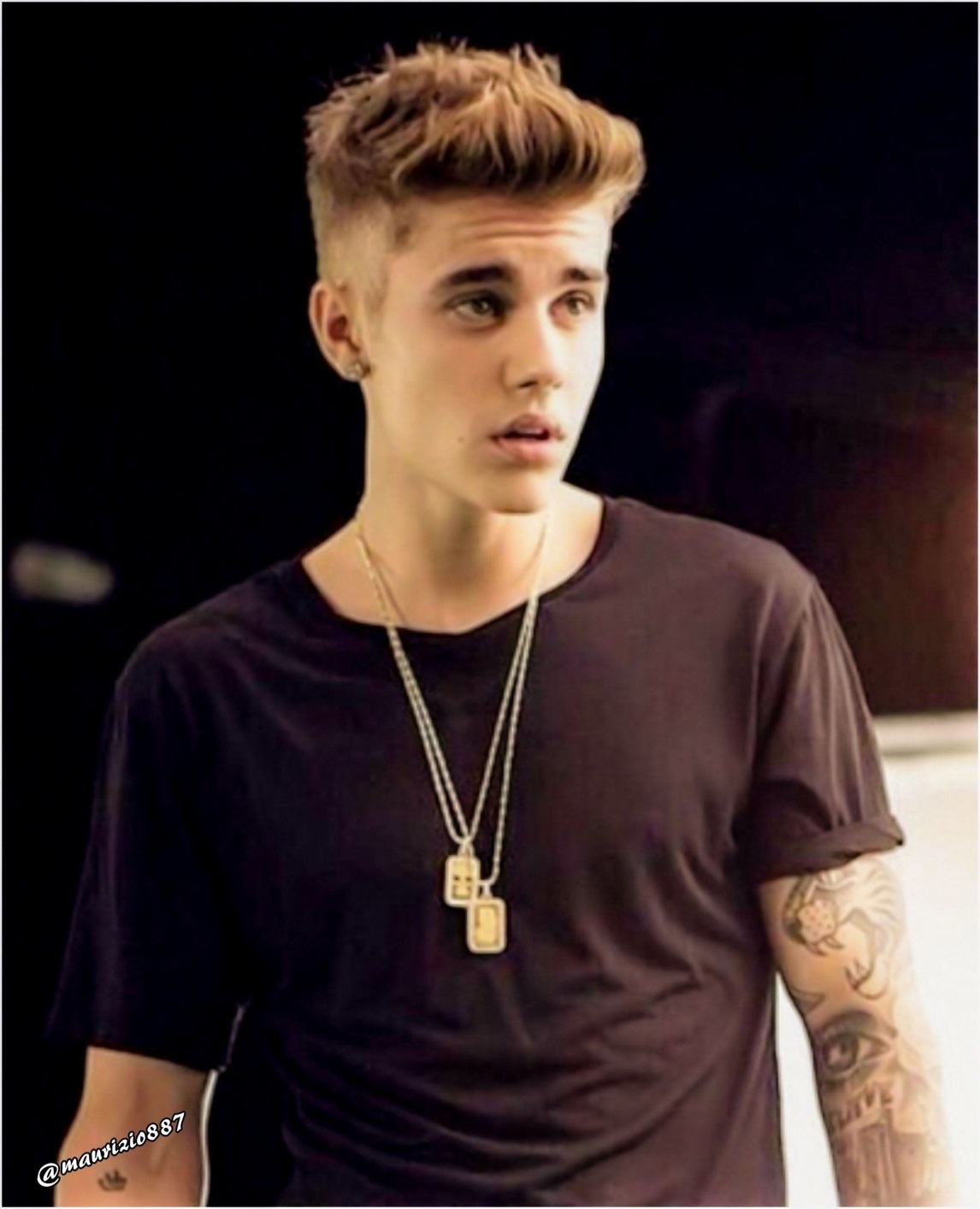 ?
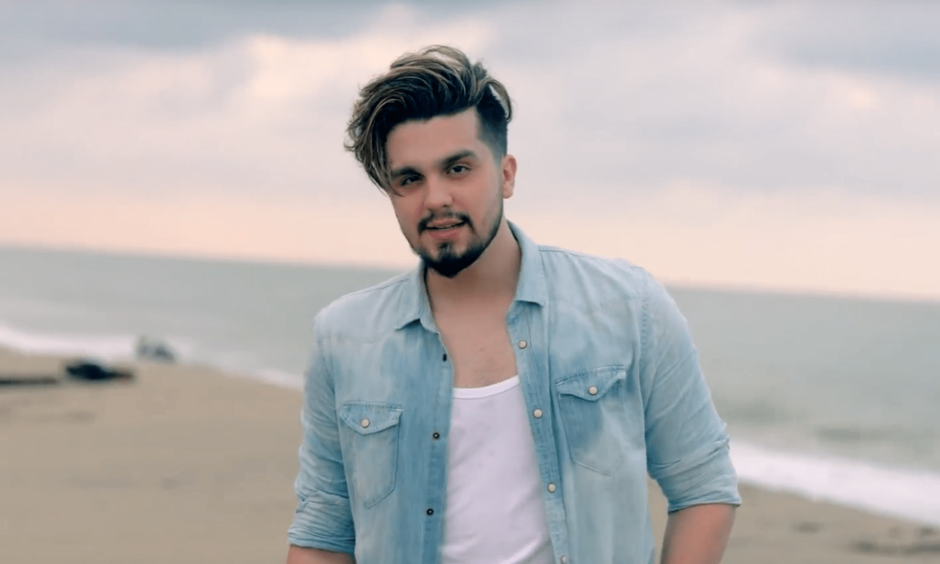 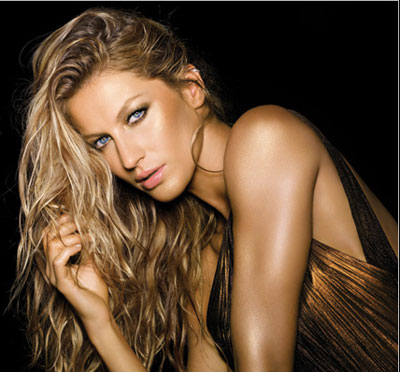 ****foto do tiririca
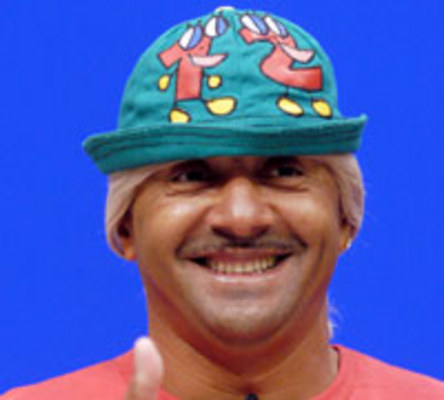 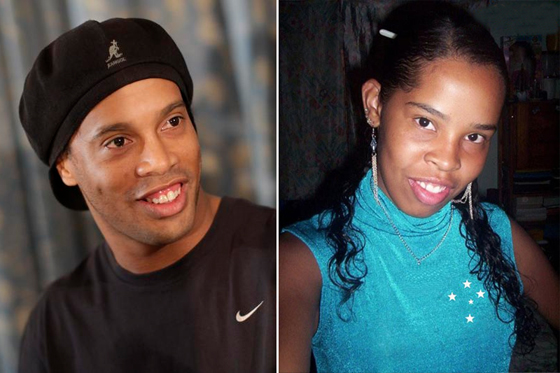 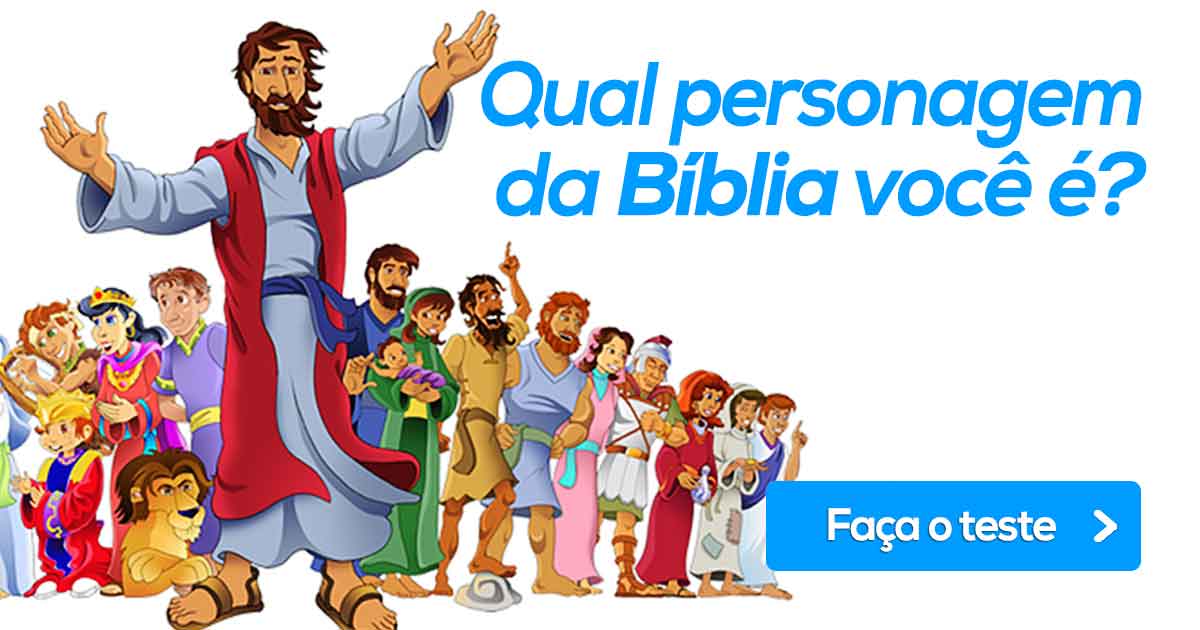 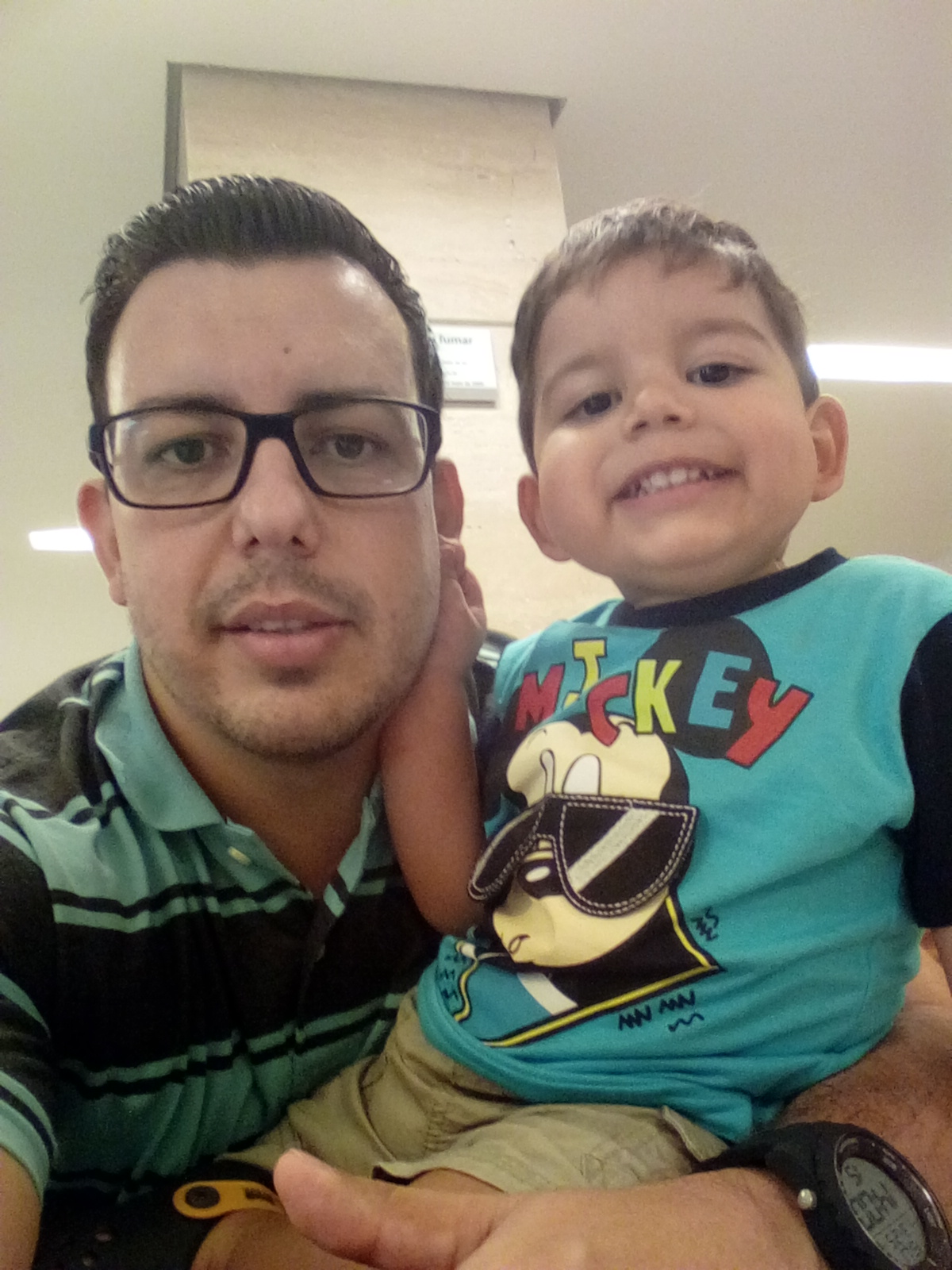 [Speaker Notes: Esse é meu filho. Dizem que ele se parece comigo. Sera?]
“As coisas se parecem com seus donos”
[Speaker Notes: Dizem que as coisas se parecem com seus donos, será  isso verdade?]
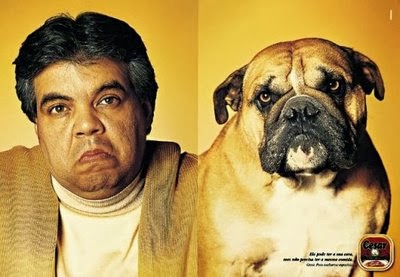 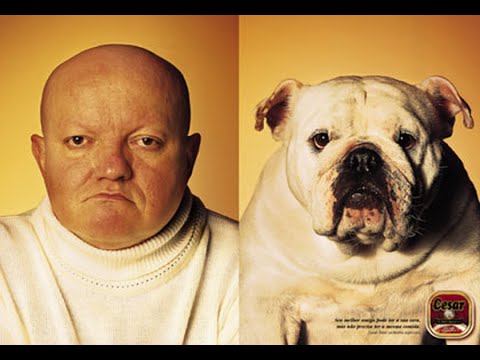 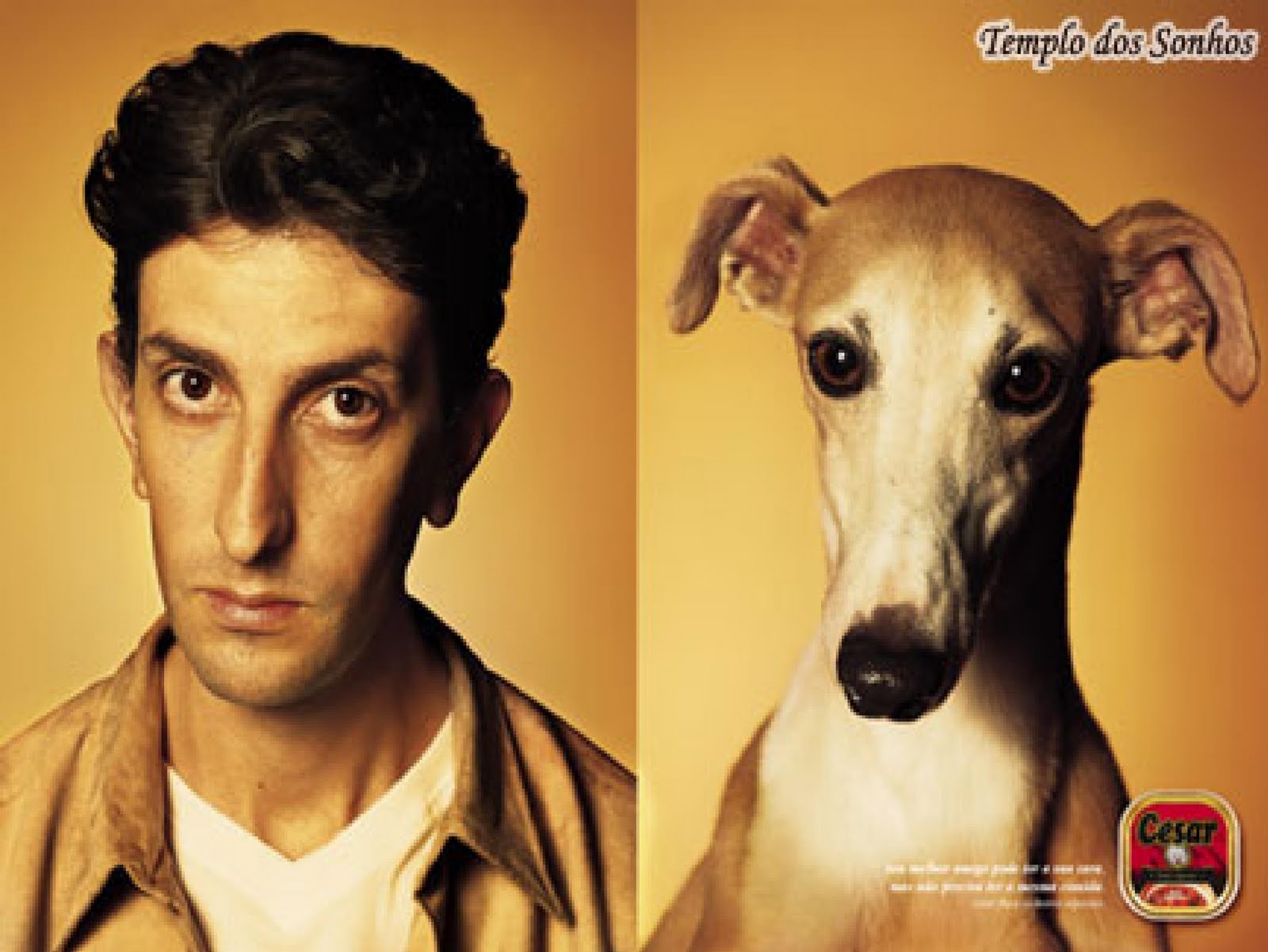 ****Fotos de cachorros parecidos com seus donos
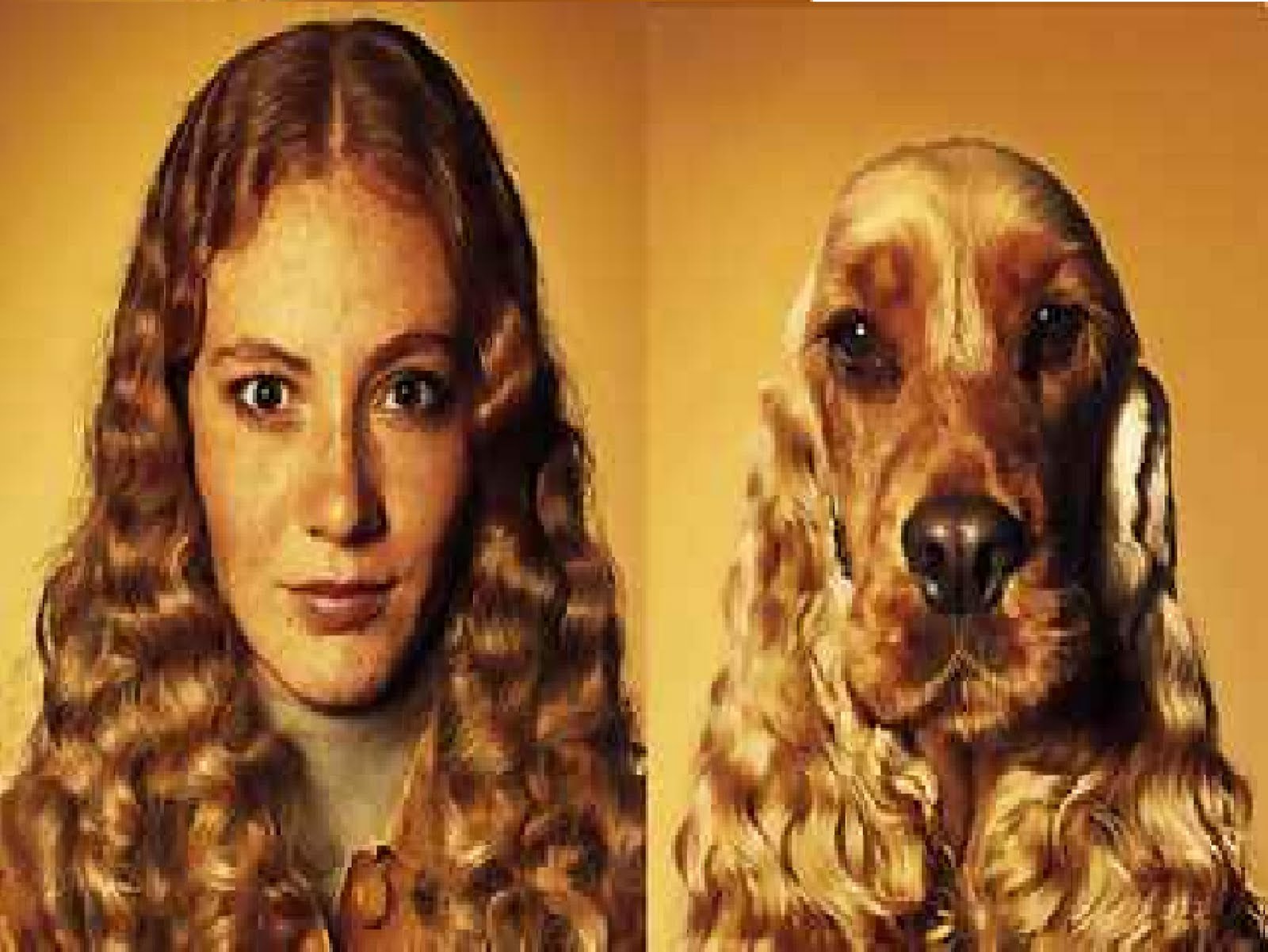 ****Fotos de cachorros parecidos com seus donos
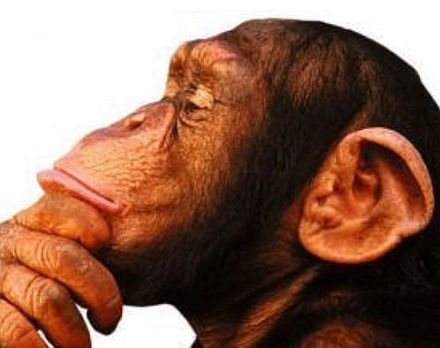 ********Foto de um macaco
[Speaker Notes: Dizem que nos, os humanos, se parecemos com o macaco porque viemos do macaco. Será isso uma verdade?]
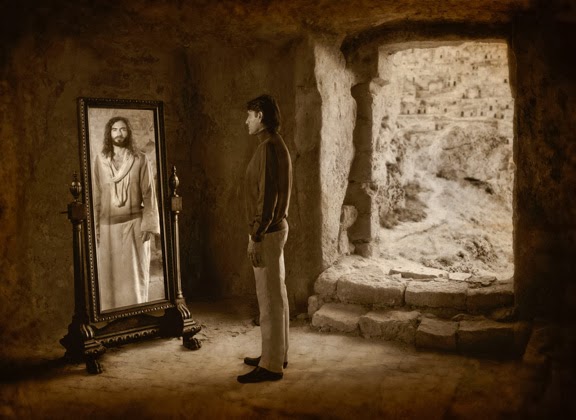 [Speaker Notes: Com quem você se parece?]
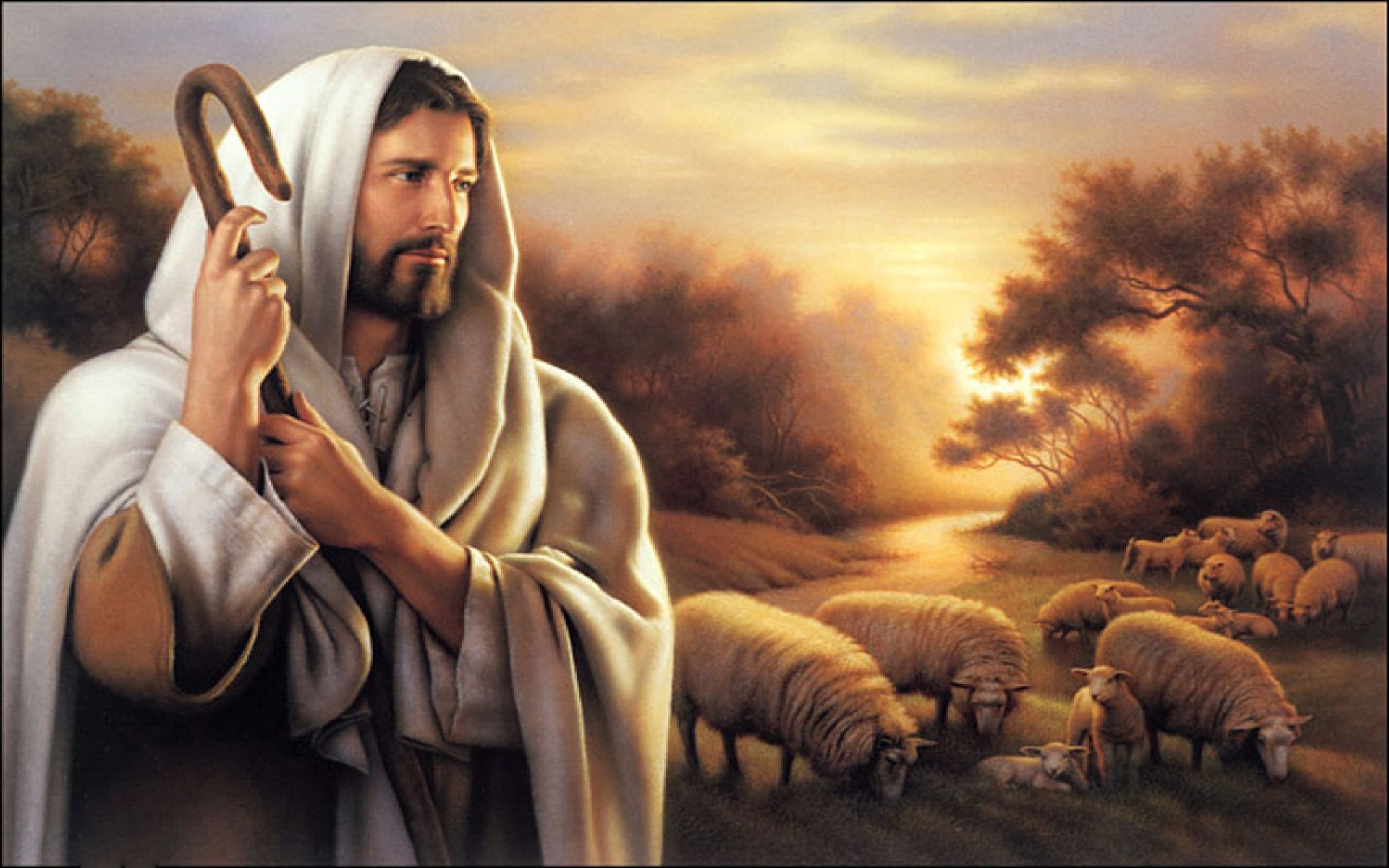 [Speaker Notes: Você se parece com Cristo, mas não deveria ser só na fisionomia, mas também no caráter.]
Genesis 1:26 e 27
“e  disse DEUS: façamos o homem à nossa imagem, conforme a nossa semelhança…”. (verso 26)

“e criou DEUS o homen à sua imagem: à imagem de DEUS o criou…”. (verso 27)
Como ser igual a JESUS no caráter?
[Speaker Notes: Ser igual a Jesus na fisionomia nos sabemos que somos, mas como ser igual a Jesus no caráter?]
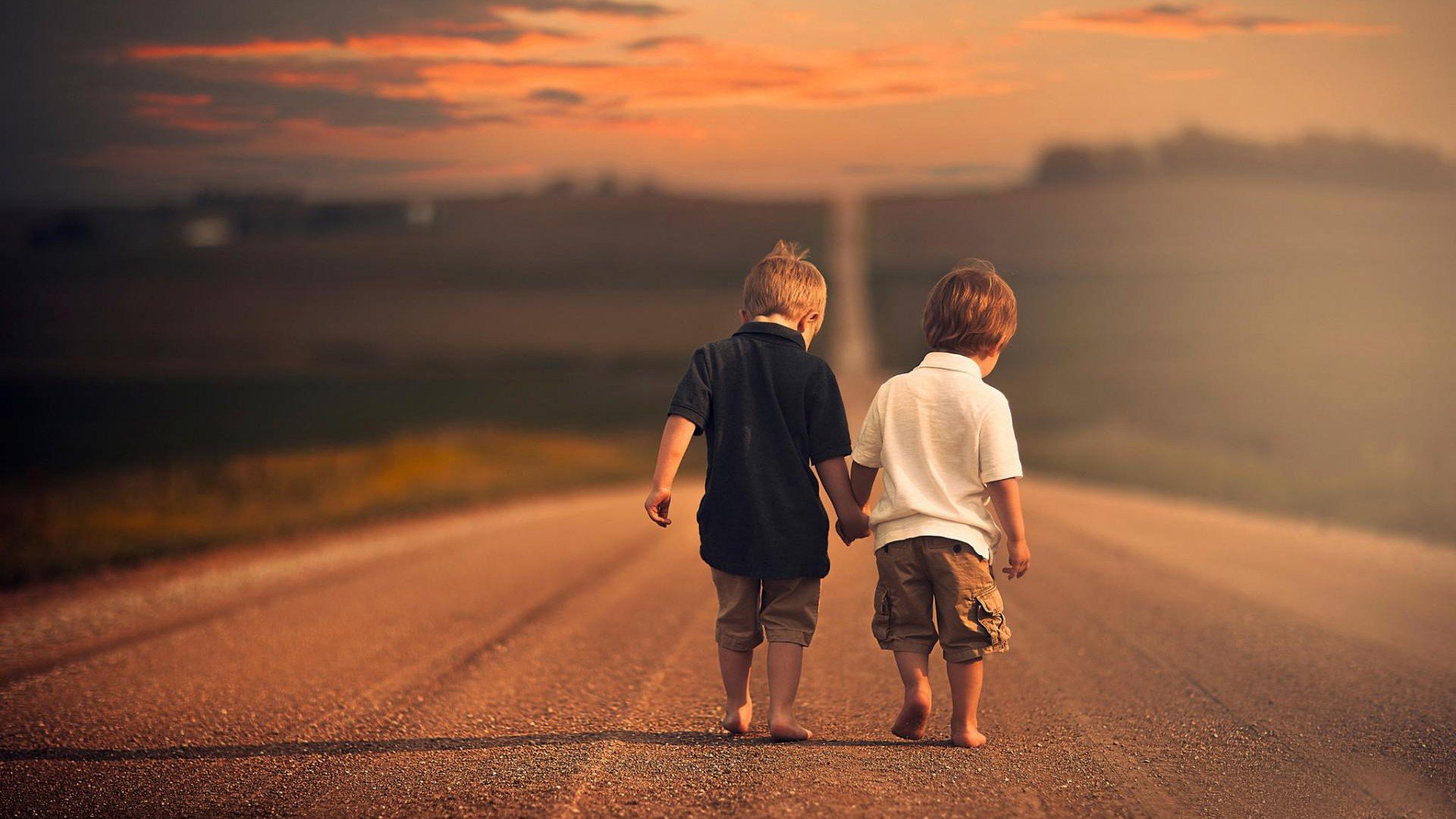 Fazer as pessoas se sentirem bem ao seu lado (Lucas 7:11).
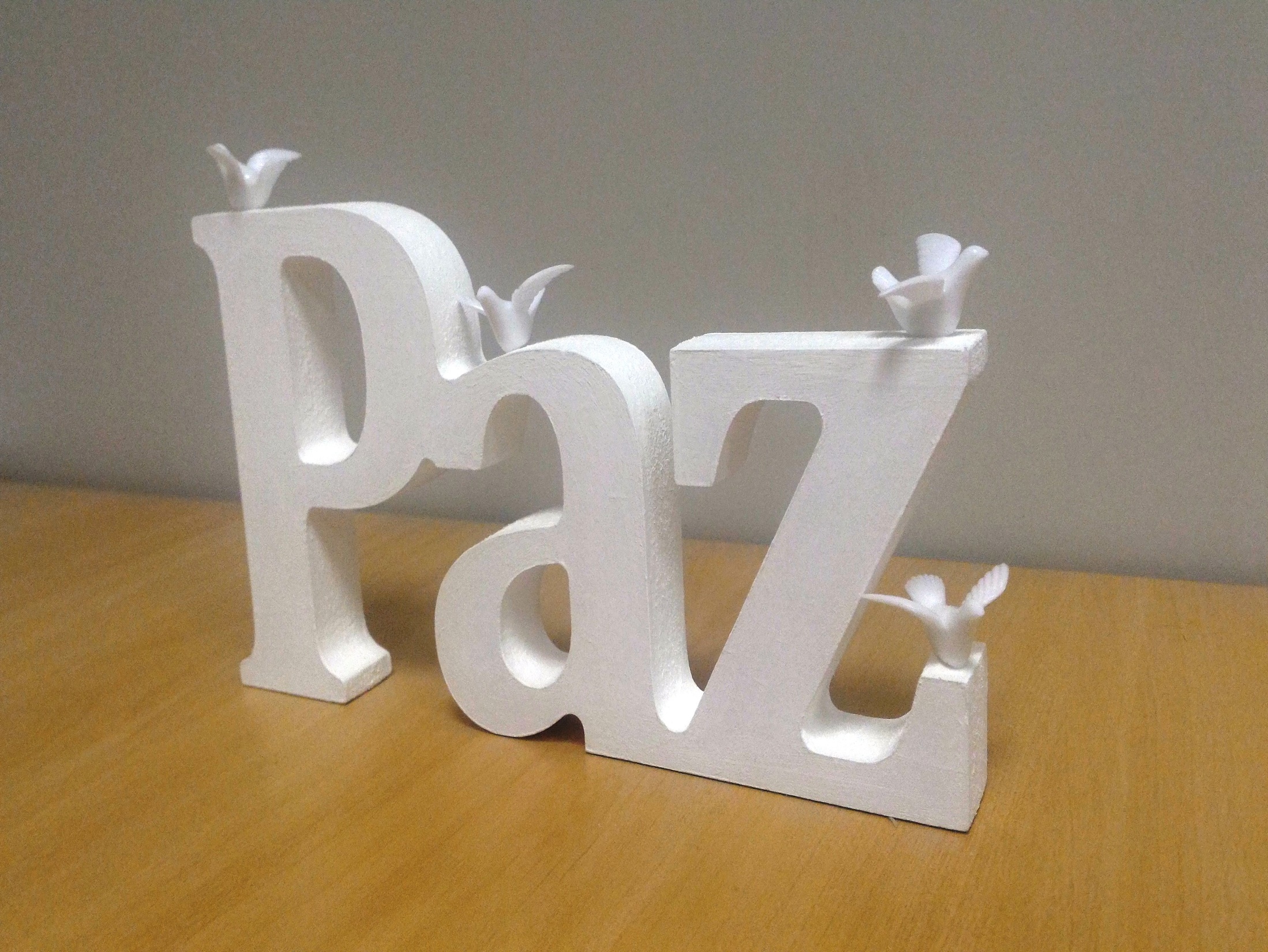 Lutar pela paz (Isaias 9:6).
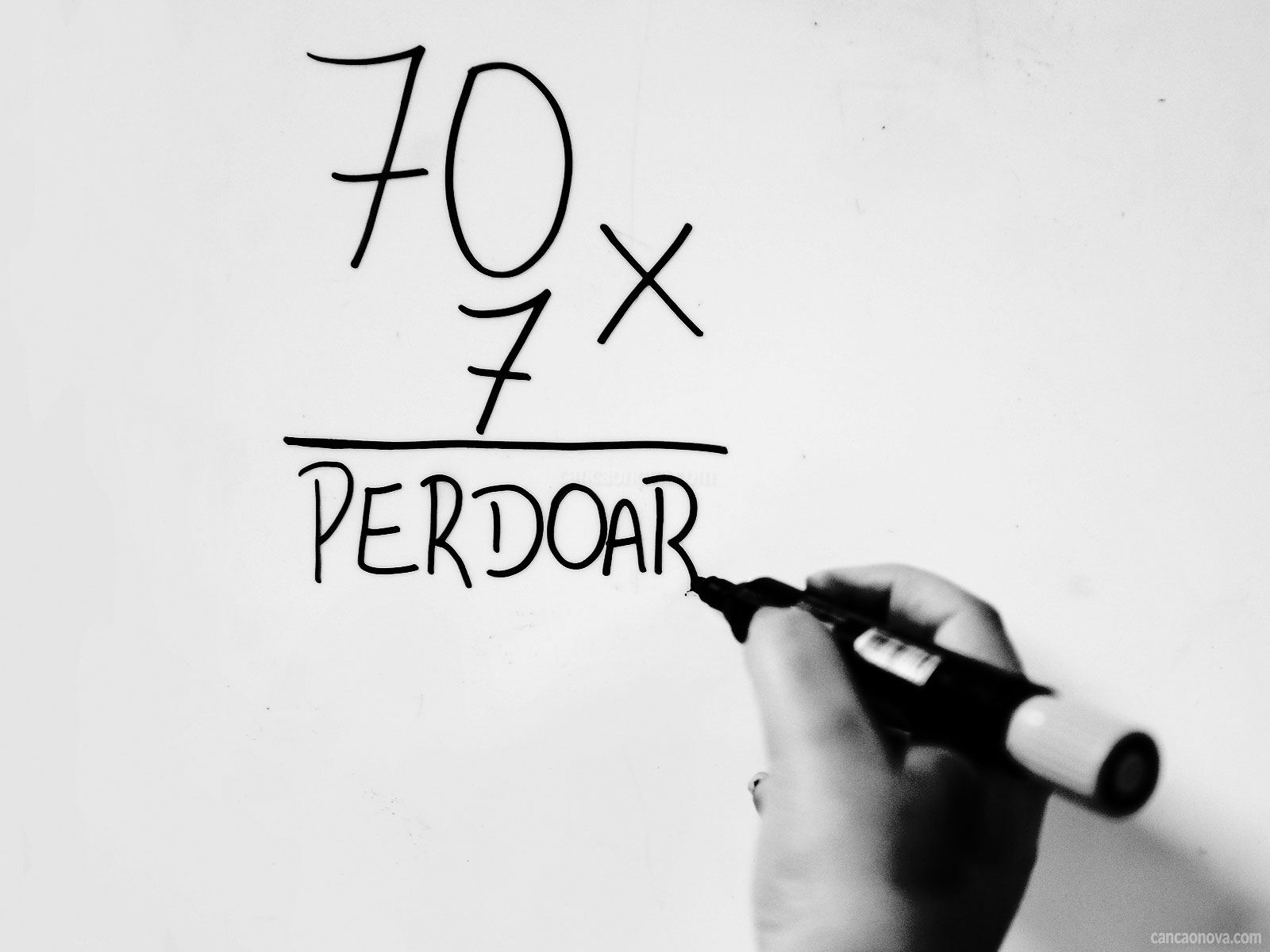 Saber perdoar
 (Colossenses 3:13).
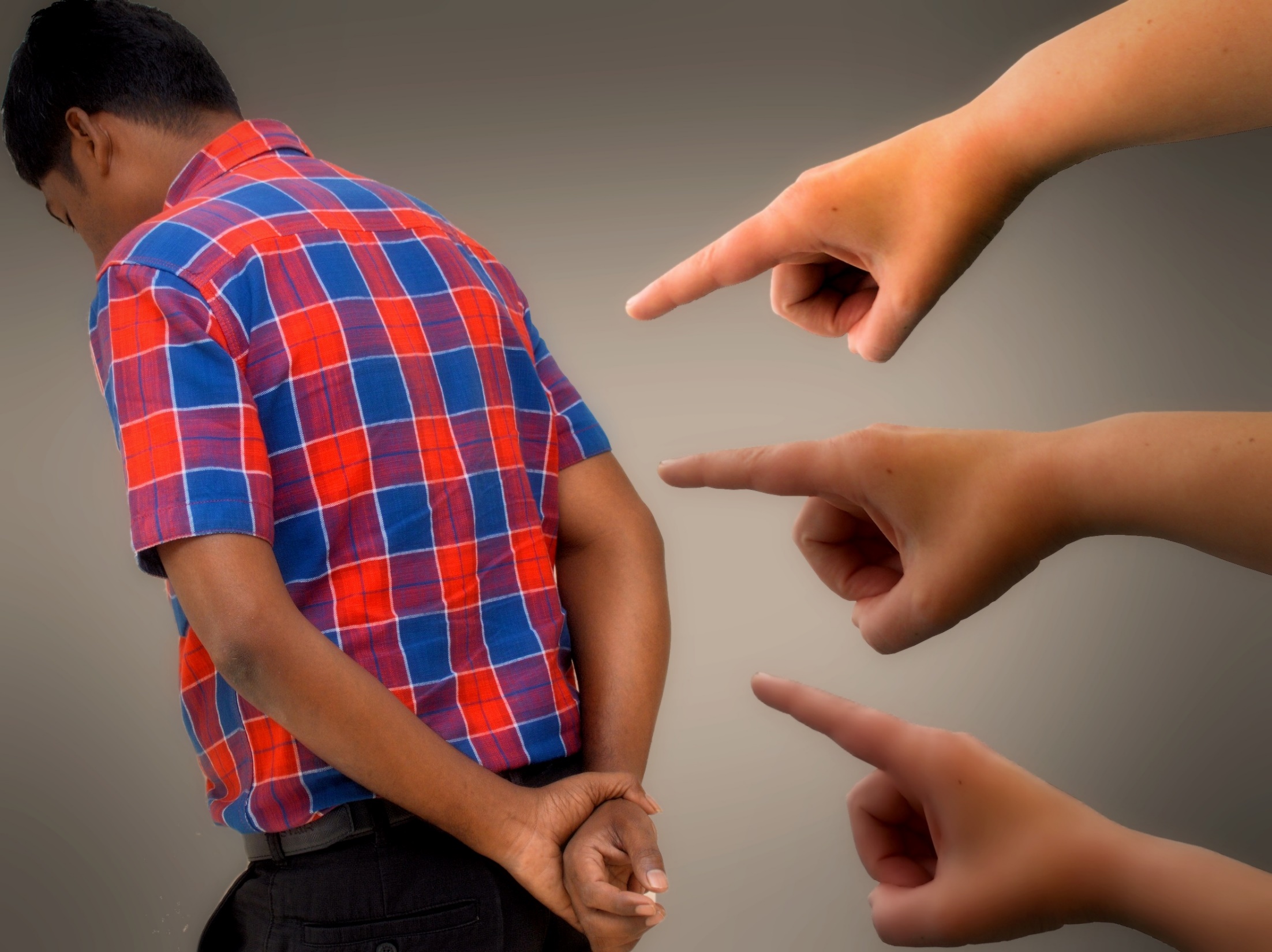 Domínio próprio (Tiago 3:7à 11).
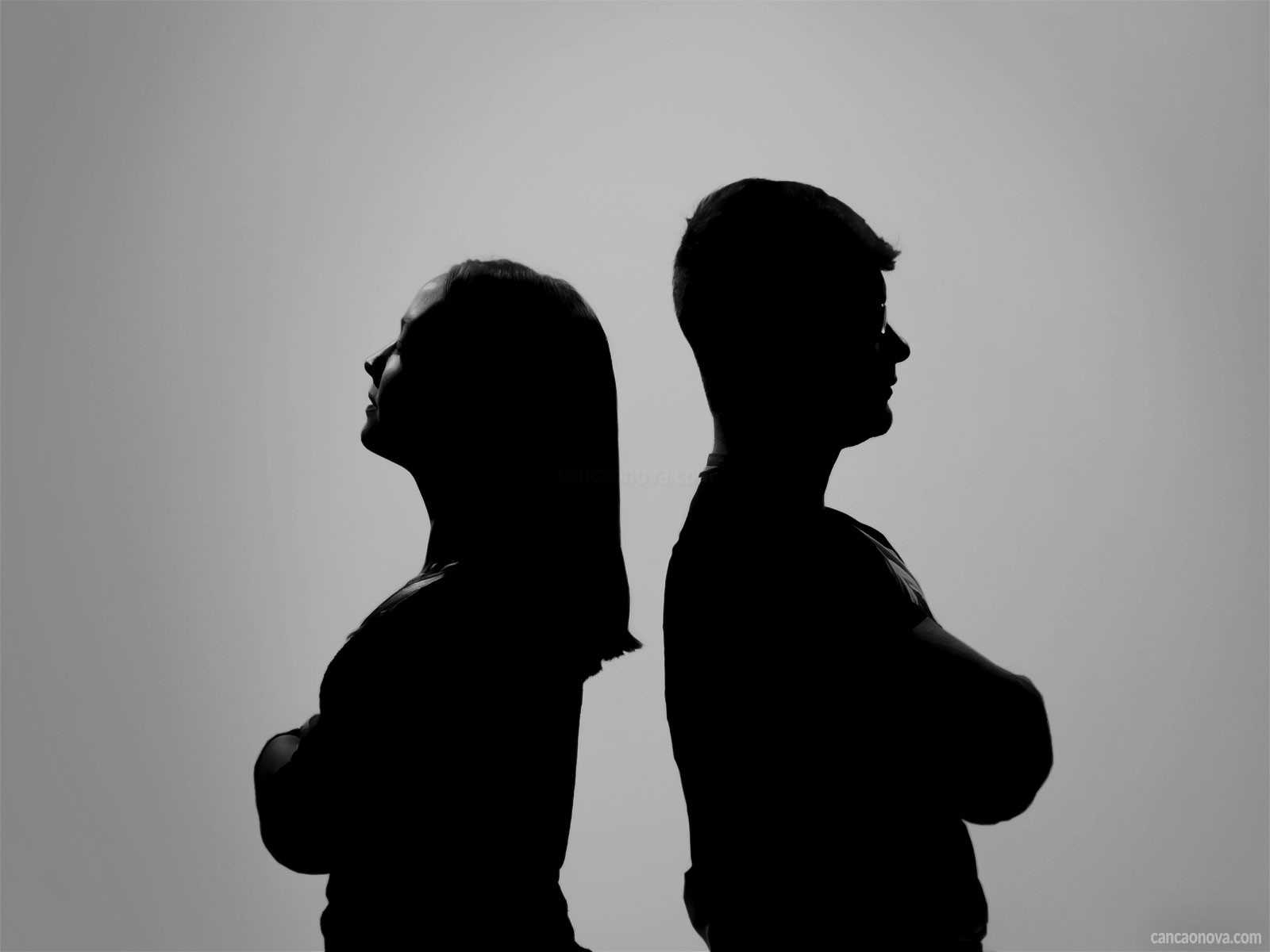 Amar, não somente o seu amigo, mas também quem não é (Romanos 5:8  /  1 João 4: 7 e 8).
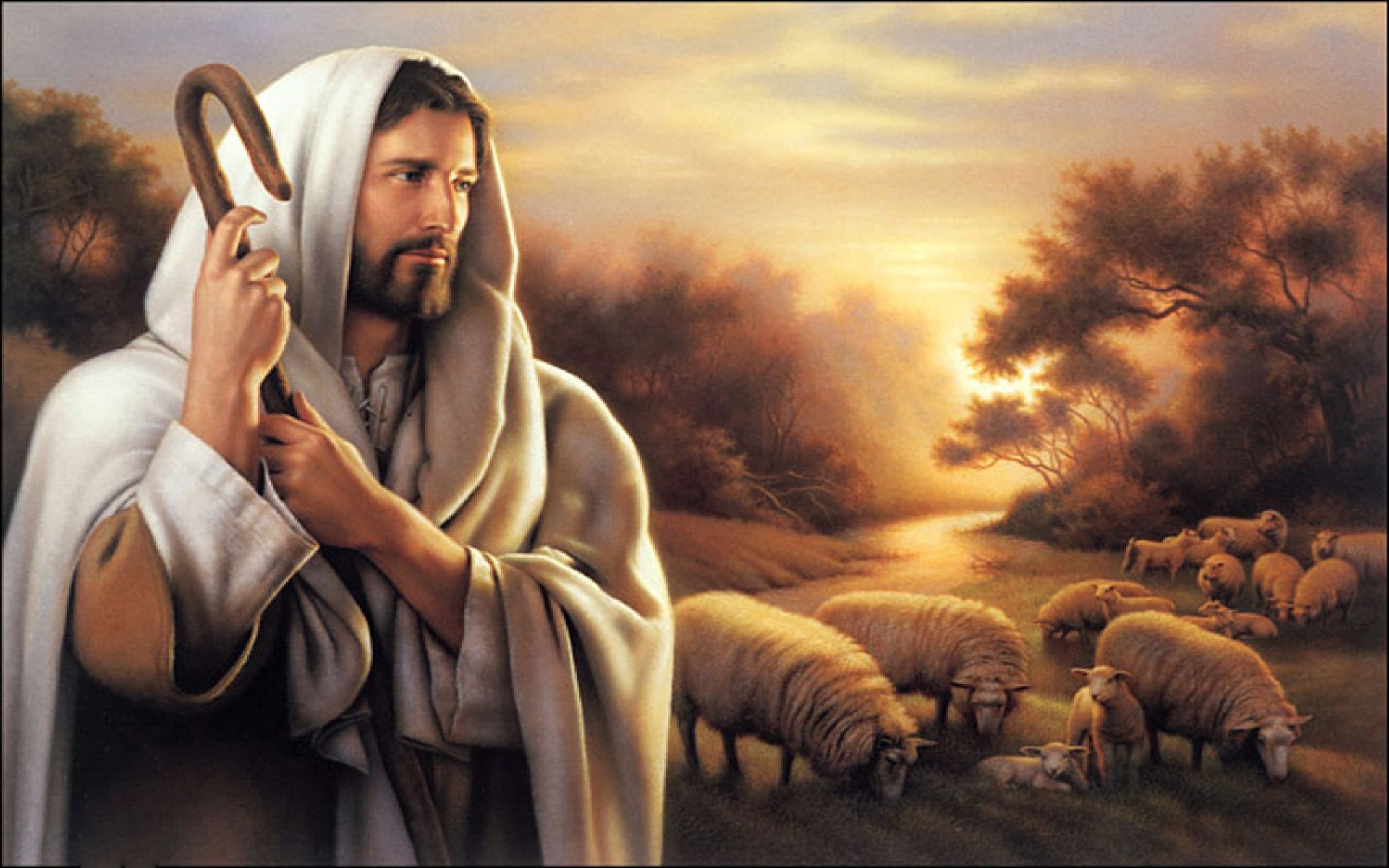 [Speaker Notes: Sendo assim você ira se parecer com Jesus na fisionomia, mas também no caráter.]